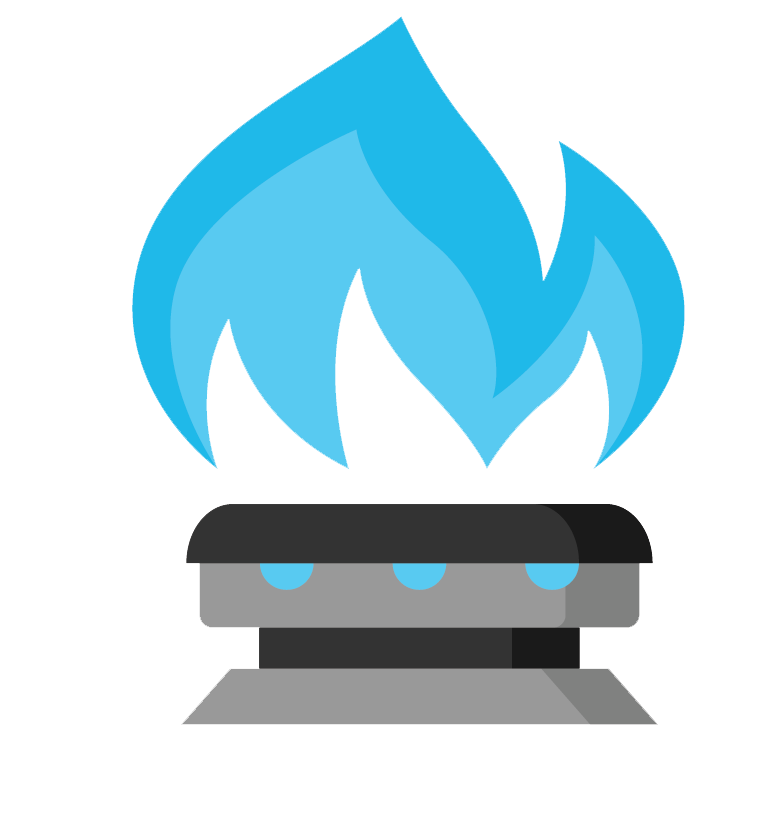 Virginia – Natural Gas
APRIL 2018 MARKET INFORMATION
XOOM ENERGY’S VARIABLE INTRO RATE PLAN IS CURRENTLY LOWER THAN THE LOCAL UTILITY:
	Washington Gas of Virginia 
		(New RESIDNTIAL Customers Only – First 2 Billing Cycles)



Available to over 490,000 Virginia Customers
Residential Variable Rate Plan: SimpleFlex
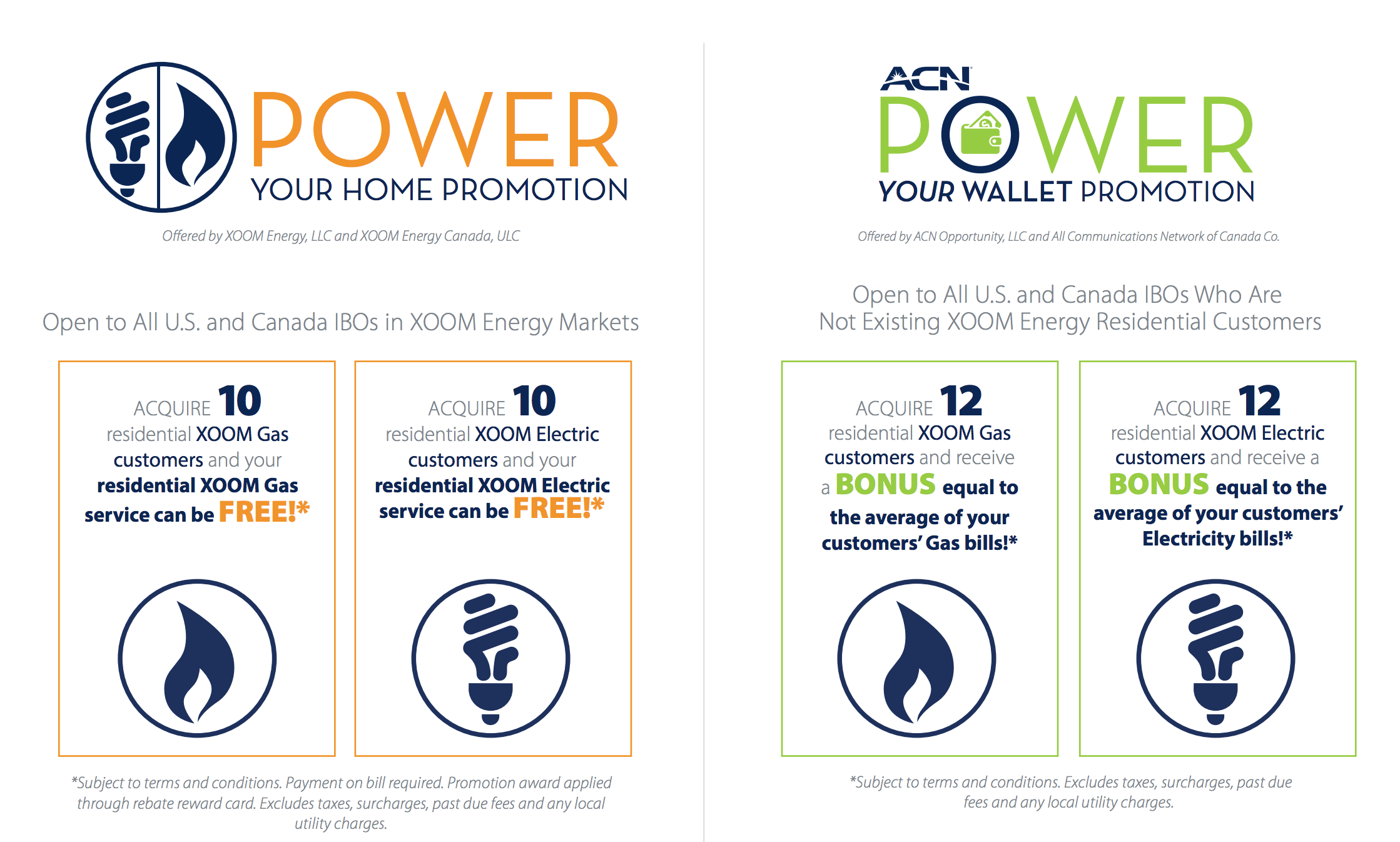 *See your IBO Back Office for details